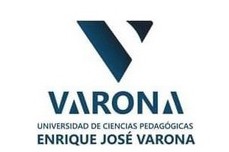 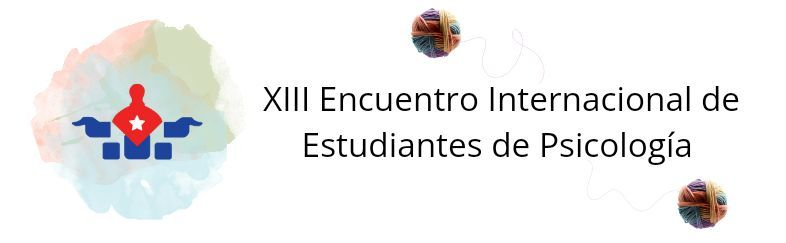 Tema: Neuropsicología.
Subtema: Aprendizaje y neuropsicología.
Título: Vinculo de las neurociencias (neuropsicología y neuropsicopedagogía) con la formación psicológica del licenciado en Pedagogía- Psicología.
Autoras: Melanie Zayas López, Milagros Soto Rodríguez. Estudiantes de Pedagogía-Psicología. Facultad Ciencias de la Educación. UCPEJV.
País: Cuba
Introducción
El cerebro humano es la materia viva más compleja del universo conocido, con sus millones de neuronas capaces de realizar múltiples conexiones entre si, formando parte del SNC, periférico y el vegetativo; constituye el órgano más complejo estructural y funcionalmente hablando del cuerpo humano. La moderna neurociencia  mediante la neurohistologia y otras ramas ha venido a reforzar la afirmación anterior, quedando claro que el cerebro tiene una participación esencial en la realización de todas las funciones del ser humano tanto morfo fisiológicamente hablando como psíquica. 
Las diversas actividades que realiza el lóbulo frontal, tanto cognitivas como metacognitivas se llaman en su conjunto en la literatura  neuropsicologica como funciones ejecutivas. 
Precisamente las neurociencias se centran en el estudio del sistema nervioso, de su estructura y del cerebro, del impacto de este en las funciones cognitivas y el comportamiento humano. Siendo el conjunto de disciplinas científicas que estudian el sistema nervioso, con el fin de acercarse a la comprensión de los mecanismos que regulan el control de las reacciones nerviosas y del comportamiento del cerebro.
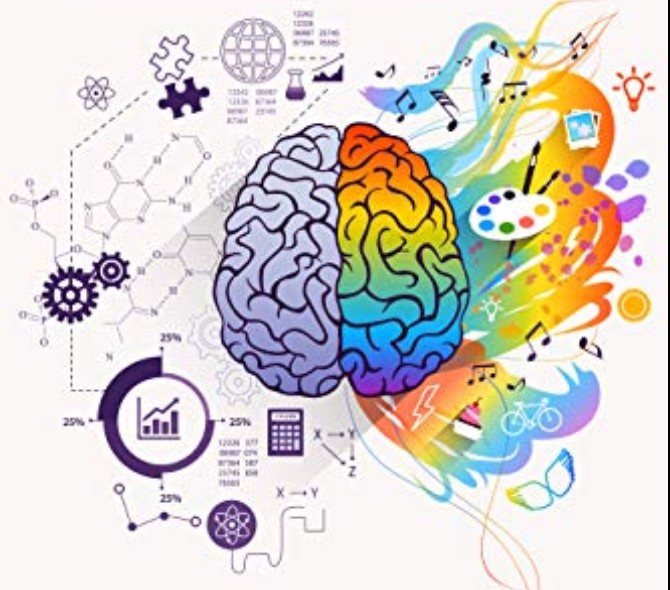 Las neurociencias y la educación se unen para descubrir cómo funciona el cerebro y aprovechar todo ese conocimiento para optimizar los procesos educativos donde se incluye la participación de docentes y alumnos. De manera que la neurociencia, la psicología, la pedagogía y la didáctica conjugan saberes para facilitar la concepción y ejecución de las tareas educativas y de aprendizaje.
¿Qué le ofrece las neurociencias a la educación? 

Las neurociencias educativas pueden ayudar a los docentes a entender cómo aprenden sus alumnos, así como las relaciones que existen entre sus emociones y pensamientos. 
 La neurociencias pueden realizar importantes contribuciones al conocimiento para facilitar la comprensión de procesos cognitivos claves en el proceso de enseñanza- aprendizaje, tales como la memoria, la atención, el lenguaje, la lectoescritura, las funciones ejecutivas, la toma de decisiones, la creatividad, la emoción etc. 
 Un aporte principal de la neurociencia a la educación es determinar que en primera instancia en los programas de desarrollo infantil temprano se tome en cuenta para el diseño de currículo educativo y actividades el proceso de neurodesarrollo respetando la maduración de determinados circuitos nerviosos.
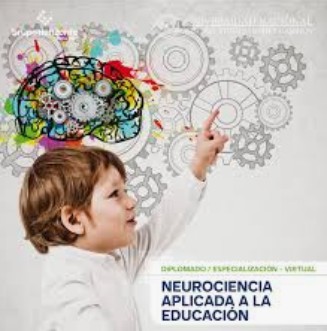 Neurociencias
Las neurociencias, surgidas también como configuración disciplinar, entre la neurología y otras ciencias, entre ellas la psicología, la biología, pedagogía, educación y psicopedagogía, permite explicar el comportamiento y conducta de niños, adolescentes y adultos.
Neuropsicopedagogía
La neuropsicopedagogía constituye un campo de formación y actuación interdisciplinario, en el cual la postura teórica, busca articular e implementar los conocimientos propios de la psicología evolutiva, la neuropsicología del desarrollo y del aprendizaje, la pedagogía para cualificar la actuación del docente ante el proceso de aprendizaje desarrollador. 
Objeto de estudio: La educación, la conducta y el cerebro humano.
Aristas: Lógicas, funcionales, holísticas, sensoriales, analíticas y sintéticas.
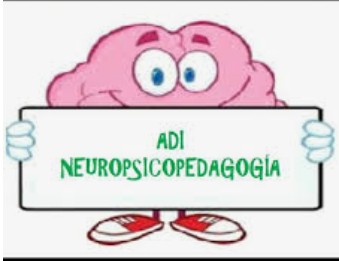 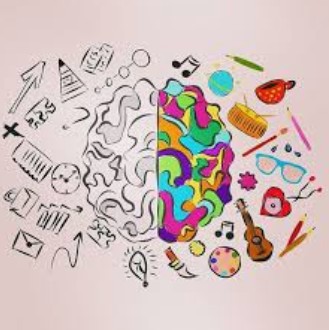 Conclusiones
Se podría concluir diciendo que los nuevos aportes de las neurociencias como arista de la formación profesional del pedagogo psicólogo adquiere un papel fundamental evidenciándose durante la preparación académica del mismo en asignaturas de currículo base como fisiología del desarrollo; la cual permite la comprensión y entendimiento de los posibles problemas profesionales futuros desde una base biológica y no solo como algo abstracto, permitiendo una mejor integración y aplicación de las habilidades obtenidas para una adecuada asesoría, orientación y atención pedagógica psicológica. 
La perspectiva de entendimiento y comprensión del cerebro para utilizar ese conocimiento desarrollador explotando las potencialidades del estudiante en el proceso educativo es una de las mayores ventajas que nos ofrece la neuropsicopedagogía con una base de inclusión de las neurociencias y la neuropsicología.